Financial & Managerial AccountingInformation for Decisions
Seventh Edition
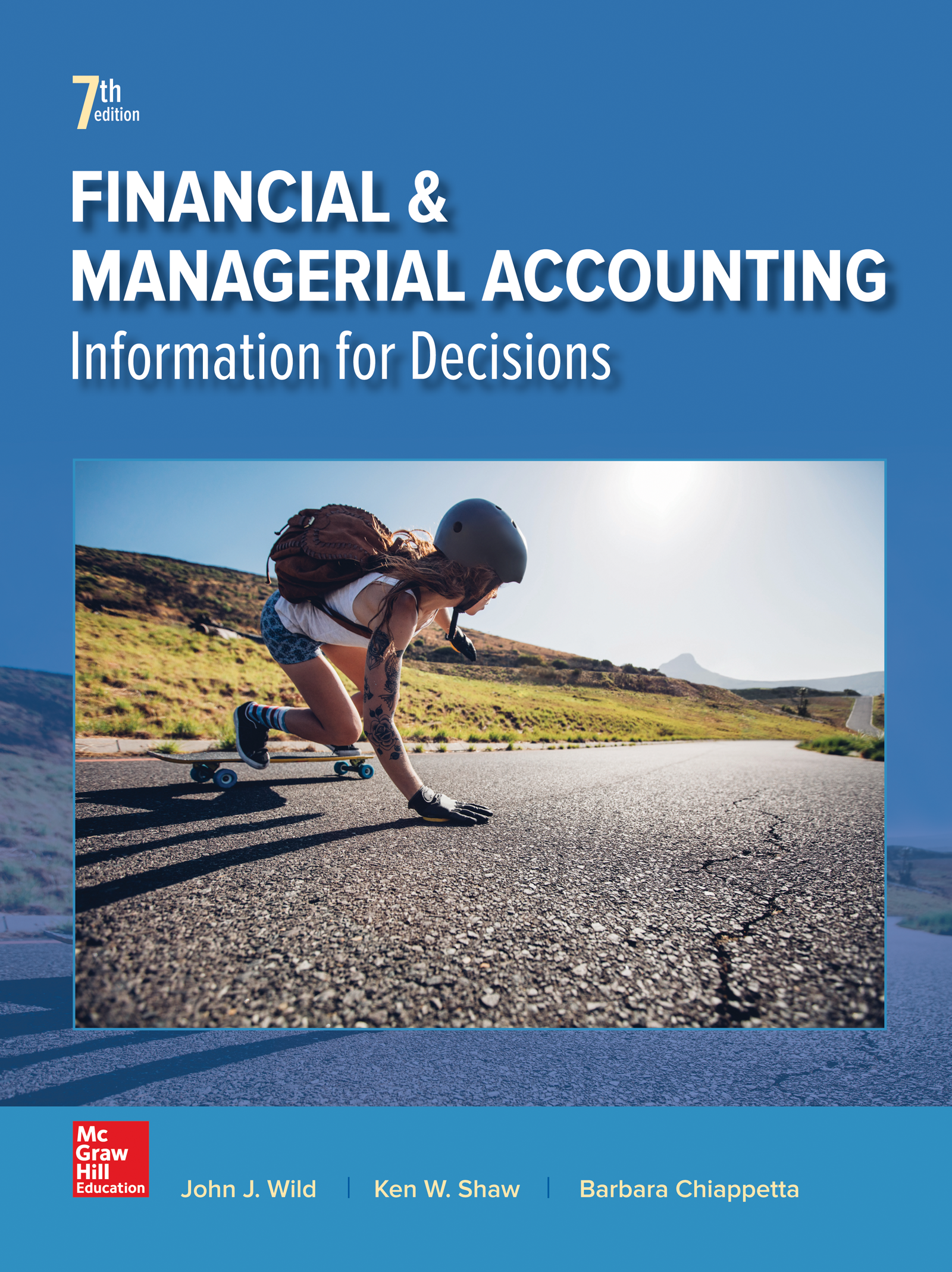 Chapter 21
Flexible Budgets and Standard Costs
© McGraw-Hill Education. All rights reserved. Authorized only for instructor use in the classroom. No reproduction or further distribution permitted without the prior written consent of McGraw-Hill Education.
Learning Objectives (1 of 2)
CONCEPTUAL
C1	Define standard costs and explain how standard cost information is useful for management by exception.	
C2	Describe cost variances and what they reveal about performance.
ANALYTICAL
A1	Analyze changes in sales from expected amounts.
Learning Objectives (2 of 2)
PROCEDURAL
P1	Prepare a flexible budget and interpret a flexible budget performance report.
P2	Compute materials and labor variances.
P3	Compute overhead spending and efficiency variances.
P4	Compute overhead spending and efficiency variances. (Appendix 21A)
P5	Prepare journal entries for standard costs and account for price and quantity variances. (Appendix 21A)
Fixed and Flexible Budgets
Managers use budgets to control operations and see that planned objectives are met.
A master budget based on a predicted level of activity for the budget period. 
Two alternative approaches: fixed or flexible budgeting. 
A fixed budget, or static budget, based on a single predicted amount of sales or other activity measure. 
A flexible budget, or variable budget, based on several different amounts of sales.
[Speaker Notes: Managers use budgets to control operations and see that planned objectives are met.  Budget reports compare budgeted results to actual results. 

A master budget is based on a predicted level of activity, such as sales volume, for the budget period. In preparing a master budget, two alternative approaches can be used: fixed budgeting or flexible budgeting. 

A fixed budget, also called a static budget, is based on a single predicted amount of sales or other activity measure. 

A flexible budget, also called a variable budget, is based on several different amounts of sales.]
Fixed Budget Performance Report
A fixed budget is based on a single predicted amount of sales.
Exhibit 21.2
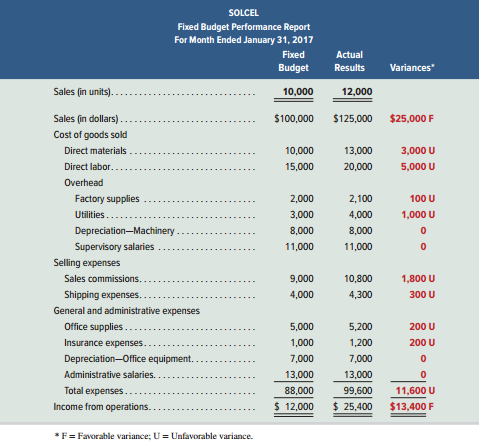 [Speaker Notes: SolCel’s fixed budget was prepared for January at an expected sales level of 10,000 units.  However, SolCel actually sold 12,000 units during the month.  All of the expense variances are unfavorable because actual expenses are greater than budgeted expenses.

As a result of the increase in sales from 10,000 units to 12,000 units, variances for sales and income are favorable.

Since the cost variances are unfavorable, has SolCel done a poor job controlling costs?  But wait, if sales volume is greater than expected, shouldn’t we expect SolCel’s costs to be higher?  If so, what portion of the higher costs is due to activity and what portion is due to poor cost control? 

The question is really difficult to answer using a fixed budget. The sales level was higher than the budgeted level, so it follows that variable expenses should be higher to support the higher level of sales.  We actually don’t have a grip on cost control.  One of the ways we can answer the question about the effectiveness of cost control is to use flexible budgeting. We will prepare a budget at the actual level of activity.  In other words, we will flex SolCel’s fixed budget up to the actual level of sales.]
Purpose of Flexible Budgets
Flexible Budgets
Show revenues and expenses that should have occurred at the actual level of activity. 
May be prepared for several activity levels in the relevant range.
Reveal variances due to good cost control or lack of cost control.
Improve performance evaluation and helps managers focus on problem areas.
[Speaker Notes: A flexible budget shows us the revenue and expenses that should have been incurred at the actual level of activity, rather than just the budgeted level of activity.  One of the real strengths of flexible budgeting is that it helps us get a firm grasp on cost control.  In addition, performance evaluation is improved using flexible budgeting.

The central concept behind flexible budgeting is that if you can tell me what your activity was during the period, I can tell you what your revenue and expenses should have been at that level of activity.]
Learning Objective P1: Prepare a flexible budget and interpret a flexible budget performance report.
Preparation of Flexible Budgets (1 of 3)
Learning Objective P1: Prepare a flexible budget and interpret a flexible budget performance report.
To flex a budget for different activity levels, we must know how costs behave with changes in activity levels.
Total variable costs change in direct proportion to changes in activity.
Total fixed costs remain unchanged within the relevant range.
[Speaker Notes: The total variable costs change in direct proportion to a change in activity level. The total fixed cost remains unchanged regardless of changes in the level of activity as long as we stay within the relevant range of activity.  In a flexible budget, each variable cost is expressed as either 1) constant dollar amount per unit of sales, or 2) a constant percentage of a sales dollar.  Fixed costs are expressed]
Preparation of Flexible Budgets (2 of 3)
Learning Objective P1: Prepare a flexible budget and interpret a flexible budget performance report.
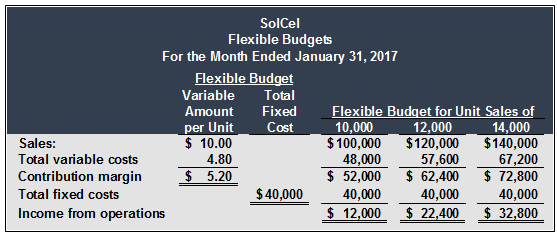 [Speaker Notes: To prepare a flexible budget, follow these steps:
1.   Identify the activity level, such as units produced or sold.
Identify costs and classify them as fixed or variable within the relevant range of activity.
Compute budgeted sales (sales price per unit x number of units of activity), and then subtract the sum of budgeted variable costs (variable cost per unit x number of units of activity) plus budgeted fixed costs.

Formula for total budgeted costs: management can easily compute total budgeted costs at any activity level with this flexible budget formula.
Total Budgeted Costs = Total Fixed Costs + (Total Variable Cost Per Unit x Units of Activity Level).

Let’s see how flexible budgeting works by preparing flexible budgets for 10,000 units, 12,000 units, and 14,000 units for SolCel.  Notice that SolCel’s costs have been classified by behavior, either variable or fixed, in the flexible budget.  The first thing we do is express the variable costs in per unit amounts.  For example, we divide the $57,600 variable cost by 12,000 units to obtain a unit variable cost of $4.80.  Next we multiply the $4.80 unit variable cost times each of the budgeted levels of activity to get the total variable costs at each activity level.  For example, at 14,000 units of activity, the budgeted variable cost of $67,200  is computed by multiplying $4.80 per unit times 14,000 units.

Total fixed costs remain unchanged in the budgeting process as long as we operate within the relevant range of activity.

Next, after we examine these flexible budgets for SolCel for a few minutes, we will compare the flexible budget for 12,000 units with the actual costs at 12,000 units.]
Preparation of Flexible Budgets (3 of 3)
Learning Objective P1: Prepare a flexible budget and interpret a flexible budget performance report.
Variable costs are a constant amount per unit.
Total variable cost = $4.80 per unit × budget level in units
Total Fixed costs do not change within the relevant range.
Flexible Budget Performance Report (1 of 3)
Learning Objective P1: Prepare a flexible budget and interpret a flexible budget performance report.
A flexible budget performance report compares actual performance and budgeted performance based on actual sales. In SolCel’s case, January’s sales are 12,000 units.
[Speaker Notes: A flexible budget performance report compares actual performance and budgeted performance based on actual sales volume (or other activity level). In SolCel’s case, we prepare this report after January’s sales volume is known to be 12,000 units.

Part I
At 12,000 units, we would expect sales revenue to be $120,000.  Since the actual sales revenue was $125,000, we conclude that SolCel’s average selling price was greater than $10 per unit.  Now we can begin to analyze cost control.

Part II
Comparing actual costs at 12,000 units with a flexible budget prepared at 12,000 units reveals that SolCel has unfavorable cost variances.  These variances are due to cost control issues because we have removed the activity differences by flexing the fixed budget from 10,000 units up to the actual activity of 12,000 units. 

Part III
The favorable variances for contribution margin and income indicate that the favorable sales variance is larger than the unfavorable cost variances.

Review what you have learned in the following NEED-TO-KNOW Slides.]
Flexible Budget Performance Report (2 of 3)
Learning Objective P1: Prepare a flexible budget and interpret a flexible budget performance report.
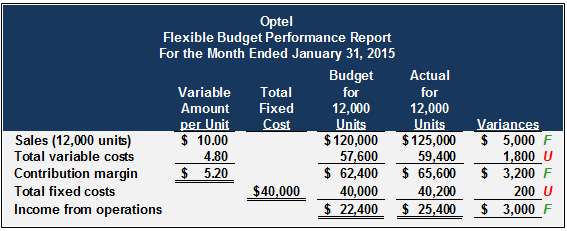 Flexible Budget Performance Report (3 of 3)
Learning Objective P1: Prepare a flexible budget and interpret a flexible budget performance report.
Favorable sales variance indicates that the average selling price was greater than $10.00 per unit.
Favorable variance because favorable sales variance is greater than unfavorable cost variances.
NEED-TO-KNOW 21-1 (1 of 2)
Learning Objective P1: Prepare a flexible budget and interpret a flexible budget performance report.
A manufacturing company reports the fixed budget and actual results for the year as shown below. The company’s fixed budget assumes a selling price of $40 per unit. The fixed budget is based on 20,000 units of sales, and the actual results are based on 24,000 units of sales. Prepare a flexible budget performance report for the year. Label variances as favorable (F) or unfavorable (U).
[Speaker Notes: A manufacturing company reports the fixed budget and actual results for the year as shown below. 

The company’s fixed budget assumes a selling price of $40 per unit. 

The fixed budget is based on 20,000 units of sales, and the actual results are based on 24,000 units of sales. 

Prepare a flexible budget performance report for the year.

First, let’s look at the assumptions that were used to create the fixed budget (20,000 units).

The selling price per unit is $40 per unit ($800,000 divided by 20,000 units).

The variable cost per unit is $8 per unit ($160,000 in variable costs divided by 20,000 units).

We use these budget assumptions to create the flexible budget for the actual number of units sold, 24,000 units.  

Had the company known they were going to sell 24,000 units, total sales would have been budgeted at $960,000 ($40.00 per unit multiplied by 24,000 units).

Variable costs would have been budgeted at $192,000 ($8.00 per unit multiplied by 24,000 units).

Fixed costs remain constant, regardless of the production volume, $500,000.]
NEED-TO-KNOW 21-1 (2 of 2)
Learning Objective P1: Prepare a flexible budget and interpret a flexible budget performance report.
NEED-TO-KNOW 21-1 SOLUTION (1 of 3)
Learning Objective P1: Prepare a flexible budget and interpret a flexible budget performance report.
A manufacturing company reports the fixed budget and actual results for the year as shown below. The company’s fixed budget assumes a selling price of $40 per unit. The fixed budget is based on 20,000 units of sales, and the actual results are based on 24,000 units of sales. Prepare a flexible budget performance report for the year. Label variances as favorable (F) or unfavorable (U).
[Speaker Notes: The flexible budget performance report compares the company's actual results with the predicted results from the flexible budget.

$960,000 of sales in the flexible budget vs. $972,000 in actual sales is a $12,000 favorable variance, as additional sales increase net income.

$192,000 of variable costs in the flexible budget vs. $240,000 in actual variable costs is a $48,000 unfavorable variance, as additional costs decrease net income.

Contribution margin, Sales minus Variable Costs, $768,000 per the flexible budget vs. $732,000 actual is a $36,000 unfavorable variance.

$490,000 in actual fixed costs vs. budget fixed costs of $500,000 is a $10,000 favorable variance.

Net income $242,000 actual vs. $268,000 in the flexible budget is an overall unfavorable variance of $26,000.]
NEED-TO-KNOW 21-1 SOLUTION (2 of 3)
Learning Objective P1: Prepare a flexible budget and interpret a flexible budget performance report.
NEED-TO-KNOW 21-1 SOLUTION (3 of 3)
Learning Objective P1: Prepare a flexible budget and interpret a flexible budget performance report.
FLEXIBLE BUDGET PERFORMANCE REPORT
[Speaker Notes: The flexible budget performance report compares the company's actual results with the predicted results from the flexible budget.

$960,000 of sales in the flexible budget vs. $972,000 in actual sales is a $12,000 favorable variance, as additional sales increase net income.

$192,000 of variable costs in the flexible budget vs. $240,000 in actual variable costs is a $48,000 unfavorable variance, as additional costs decrease net income.

Contribution margin, Sales minus Variable Costs, $768,000 per the flexible budget vs. $732,000 actual is a $36,000 unfavorable variance.

$490,000 in actual fixed costs vs. budget fixed costs of $500,000 is a $10,000 favorable variance.

Net income $242,000 actual vs. $268,000 in the flexible budget is an overall unfavorable variance of $26,000.]
Learning Objective C1: Define standard costs and explain how standard cost information is useful for management by exception.
Standard Costs
Learning Objective C1: Define standard costs and explain how standard cost information is useful for management by exception.
Standard costs can be used in a flexible budgeting system to enable management to better understand the reasons for variances
Standard costs are
Based on carefully predetermined amounts.
Used for planning materials, labor, and overhead requirements.
The expected level of performance.
Benchmarks for measuring performance.
[Speaker Notes: In the next few slides, we show how standard costs can be used in a flexible budgeting system to enable management to better understand the reasons for variances. Standard costs are preset costs for delivering a product or service under normal conditions.  We can think of standard costs as budgeting on a per unit basis.  We expect to operate within the standard cost allowances under normal conditions.]
Identifying Standard Costs
Learning Objective C1: Define standard costs and explain how standard cost information is useful for management by exception.
Managerial accountants, engineers, personnel administrators, and other managers combine their efforts to set standard costs.
Standards should be challenging but attainable, and should acknowledge machine breakdowns, material waste, and idle time.
Engineer
Production Manager 
Human Resources Manager
Managerial Accountant
[Speaker Notes: When managerial accountants, engineers, personnel administrators, and other managers work together to set standard costs, perhaps the first question they have to answer is, do they want to develop a practical standard or an ideal standard.  Most members of the team would argue that the standards should be practical; they should be attainable with a reasonable amount of efficient effort.

Standards should be challenging but attainable, and should acknowledge machine breakdowns, material waste, and idle time.]
Setting Standard Costs (1 of 3)
Learning Objective C1: Define standard costs and explain how standard cost information is useful for management by exception.
Direct Materials
Price Standards
Quantity Standards
Direct Labor
Rate Standards
Time Standards
Variable Overhead
Rate Standards
Activity Standards
[Speaker Notes: An ideal standard is based on 100% efficiency. A practical standard is based on normal operating conditions which allow for some inefficiency.

Direct materials standards are based on the final delivered cost of materials, net of any applicable discounts.  Standard quantities are amounts needed to meet the production designs. The standard materials cost for a unit of product is the standard price for one unit of material multiplied by the standard quantity of materials required for each unit of product.

Instead of the terms price and quantity used for materials, we use rate and time when we apply standard cost concepts to direct labor. Labor rates are determined by wage surveys of rates paid in comparable companies or by labor contracts. Time standards are developed by production and manufacturing experts such as industrial engineers.  The standard labor cost for a unit of product is the standard rate for one hour of direct labor multiplied by the standard time required for each unit of product.

The rate standard for variable overhead is the variable portion of the predetermined overhead rate.  The activity standard is the units of activity in the base used to apply the predetermined overhead.  Examples of the activity base might be direct labor hours or machine hours.  The standard variable overhead cost for a unit of product is the standard variable overhead rate multiplied by the standard number of activity units for each unit of product.]
Setting Standard Costs (2 of 3)
Learning Objective C1: Define standard costs and explain how standard cost information is useful for management by exception.
The standard costs of direct materials, direct labor, and overhead for one bat, manufactured by ProBat, are shown below. This is called a standard cost card. 
Exhibit 21.5
STANDARD COST CARD
[Speaker Notes: The standard costs of direct materials, direct labor, and overhead for one bat, manufactured by ProBat, are shown on this slide.  This is called a standard cost card. 

In the first column, we see a standard quantity.  In this case, direct materials is expressed in terms of kilograms, direct labor in hours, and manufacturing overhead in hours. In the second column, we have a standard price or standard rate, and finally, in the last column, we have a standard cost per unit.]
Setting Standard Costs (3 of 3)
Learning Objective C1: Define standard costs and explain how standard cost information is useful for management by exception.
These standard cost amounts are then used to prepare manufacturing budgets for a budgeted level of production.
Learning Objective C2: Describe cost variances and what they reveal about performance.
Cost Variances
Learning Objective C2: Describe cost variances and what they reveal about performance.
Cost variance difference between actual and standard cost.
if actual cost > standard cost Variance is unfavorable (U). 
If actual cost < standard cost Variance is favorable (F).
[Speaker Notes: The difference between actual cost and standard cost is called a standard cost variance.  Material variance is unfavorable when the actual cost exceeds the standard cost.  Manufacturing overhead cost is favorable when the actual cost is less than standard cost.]
Cost Variance Analysis (1 of 2)
Learning Objective C2: Describe cost variances and what they reveal about performance.
Prepare Reports  Analyze Variances  Questions and Answers  Take Action
The process is repeated again.
Variance analysis involves preparing a standard cost performance report and comparing actual costs with standard costs. 
We then investigate variances by asking for explanations and possible causes for the variances.
[Speaker Notes: Variance analysis involves comparing actual costs with standard costs.  If  variances exists, we investigate by asking appropriate managers for explanations and possible causes for the variances.  Our objective is to correct problems that caused unfavorable variances and to possibly adopt and reward the practices that resulted in favorable variances. 

The flow of events in variance analysis is: (1) prepare a standard cost performance report, (2) compute and analyzing variances, (3) identify questions and their explanations, and (4) take corrective and strategic actions. These variance analysis steps are interrelated and are frequently applied in good organizations.]
Cost Variance Analysis (2 of 2)
Learning Objective C2: Describe cost variances and what they reveal about performance.
We should correct problems that caused unfavorable variances and possibly adopt and reward the practices that resulted in favorable variances.
Cost Variance Computation (1 of 2)
Learning Objective C2: Describe cost variances and what they reveal about performance.
Management needs information about the factors causing a cost variance, but first it must properly compute the variance. In its most simple form, a cost variance (CV) is computed as:
Cost Variance (CV) = Actual Cost (AC) - Standard Cost (SC)
Actual Cost (AC) = Actual Quantity (AQ) × Actual Price (AP)
Standard Cost (SC) = Standard Quantity (SQ) × Standard Price (SP)
[Speaker Notes: Cost variance (CV) is computed as: Actual Cost (AC) minus Standard Cost (SC).  We can break the formula down even further by defining how to calculate Actual Cost and how to calculate Standard Cost. The formulas for both are listed on this screen.

A cost variance is further defined by its components. Actual quantity (AQ) is the actual amount of material or labor used to manufacture the actual quantity of output.  Standard quantity (SQ) is the standard amount of input for the actual quantity of output. Actual price (AP) is the actual amount paid to acquire the actual direct material or direct labor used during the period, and standard price (SP) is the standard price.

Price variances result when we pay an actual price for a resource that differs from the standard price that should have been paid.  Quantity variances are caused by using an actual amount of a resource that differs from the standard amount that should have been used.]
Cost Variance Computation (2 of 2)
Learning Objective C2: Describe cost variances and what they reveal about performance.
Actual quantity (AQ) is the actual amount of material or labor used to manufacture the actual quantity of output. 
Standard quantity (SQ) is the standard amount of input for the actual quantity of output.
Actual price (AP) is the actual amount paid to acquire the actual direct material or direct labor used during the period.
Standard price (SP) is the standard price.
General Model of Price and Quantity Variances
Learning Objective C2: Describe cost variances and what they reveal about performance.
Two main factors cause a cost variance:
Cost Variance
Price Variance (AQ × AP) – (AQ × SP)
Difference between the actual price andstandard price
Quantity Variance (AQ × SP) – (SQ × SP)
Difference between actual quantity andstandard quantity
Isolating these price and quantity factors in a cost variance lead to these formulas.
[Speaker Notes: Two main factors cause a cost variance:
1. The difference between actual price per unit of input and standard price per unit of input results in a price (or rate) variance.
2. The difference between actual quantity of input used and standard quantity of input used results in a quantity (or usage or efficiency) variance.

Isolating these price and quantity factors in a cost variance lead to these formulas.]
Cost Variance Computation (1 of 3)
Learning Objective C2: Describe cost variances and what they reveal about performance.
Standard quantity: Standard quantity is the quantity that should have been used for the actual good output.
Price Variance
Actual Quantity × Actual Price
Actual Quantity × Standard Price
Quantity Variance
Actual Quantity × Standard Price
Standard Quantity × Standard Price
[Speaker Notes: Here’s a general model for computing standard cost variances. We multiply the actual quantity times the actual price and compare that to the actual quantity times the standard price. The difference is the price variance. Then we compare the actual quantity times the standard price to the standard quantity at the standard price.  The difference is the quantity variance. 

The standard quantity is the standard quantity for one unit multiplied times the number of good units produced.  It is the amount of a resource that should have been used given the actual good output achieved.

The standard price is the amount we should pay for the resource acquired.]
Cost Variance Computation (2 of 3)
Learning Objective C2: Describe cost variances and what they reveal about performance.
Standard Price: Standard price is the amount that should have been paid for the resources acquired.
Cost Variance Computation (3 of 3)
Learning Objective C2: Describe cost variances and what they reveal about performance.
(AP - SP) × AQ		(AQ - SQ) × SP
AQ = Actual Quantity 	SP = Standard Price
AP = Actual Price		SQ = Standard Quantity
[Speaker Notes: We can reduce these relationships to mathematical equations.  For example, we can determine the material price variance by multiplying the actual quantity times the difference between the actual price and the standard price, and we can determine the material quantity variance by multiplying the standard price times the difference between the actual quantity and the standard quantity.]
Learning Objective P2: Compute materials and labor variances.
Computing Materials and Labor Variances
Learning Objective P2: Compute materials and labor variances.
G-Max Company makes golf club heads with the following standard cost information:
[Speaker Notes: We show how to compute the direct materials and direct labor variances using data from G-Max, a manufacturer of specialty golf equipment and accessories. G-Max set the following standard quantities and costs for direct materials and direct labor per unit for one of its handcrafted golf clubheads:  The direct materials standard allows one-half pound per club head at $20.00 per pound.  The direct labor standard allows one hour per club head at $16.00 per hour.]
Materials Cost Variances (1 of 3)
Learning Objective P2: Compute materials and labor variances.
During May, G-Max produced 3,500 club heads using 1,800 pounds of material. G-Max paid $21.00 per pound for the material.Compute the material price and quantity variances.
[Speaker Notes: During May, G-Max budgeted to produce 4,000 clubheads (units). It actually produced only 3,500 units. It used 1,800 pounds of material costing $21 per pound so its total direct materials cost was $37,800. To produce 3,500 clubheads, Gmax should have used 1,750 pounds of direct materials (3,500 x .5 lb. per unit). This amount of 1,750 pounds is the standard quantity of direct materials that should have been used to produce 3,500 units.. Use this information to compute the material price and quantity variances before you go to the next slide.]
Materials Cost Variances (2 of 3)
Learning Objective P2: Compute materials and labor variances.
Use this information to compute the material price and quantity variances before you go to the next slide.
Materials Cost Variances (3 of 3)
Learning Objective P2: Compute materials and labor variances.
SQ = 3,500 units × 0.5 per unit = 1,750 lbs.
[Speaker Notes: Now you can check your work.  The total actual price paid for the material was $37,800.  Since the standard price was $20.00 per pound, G-Max should have paid only $36,000 for the material.  The difference between $37,800 and $36,000 is the $1,800 unfavorable price variance.  G-Max actually used 1,800 pounds of material, 50 pounds more than the standard quantity of 1,750 pounds.  Using an extra 50 pounds resulted in the $1,000 unfavorable quantity variance. If we add the unfavorable price variance of $1,800 plus the unfavorable quantity variance of $1,000, we get a direct materials cost variance of $2,800.]
Evaluating Materials Variances
Learning Objective P2: Compute materials and labor variances.
Who is responsible for material cost variances??
I am not responsible for this unfavorable material quantity variance.
You purchased cheap material, so my peoplehad to use more of it.
You used too much material because of poorly trained workers and poorly maintained equipment.
Also, your poor scheduling requires me to rush order material at a higher price, causing unfavorable price variances.
[Speaker Notes: The purchasing department is usually responsible for the price paid for materials. Responsibility for explaining the price variance in this case rests with the purchasing manager as a price higher than standard caused the variance. The production department is usually responsible for the amount of material used. In this case the production manager is responsible for explaining why the process used more than the standard amount of materials.  Variance analysis presents challenges. For instance, the production department could have used more than the standard amount of material because the materials’ quality did not meet specifications and led to excessive waste. 

In this case, the purchasing manager is responsible for explaining why inferior materials were acquired. However, if analysis shows that waste was due to inefficiencies, not poor-quality material, the production manager is responsible for explaining what happened. Now that we have computed material variances, we can apply the same concepts to labor.

Review what you have learned in the following NEED-TO-KNOW Slides.]
NEED-TO-KNOW 21-2 (1 of 3)
Learning Objective P2: Compute materials and labor variances.
A manufacturing company reports the following for one of its products. Compute the direct materials (a) price variance and (b) quantity variance and indicate whether they are favorable or unfavorable.
Direct materials standard - 8 pounds @ $6.00 per pound
Actual direct materials used - 83,000 pounds @ $5.80 per pound
Actual finished units produced - 10,000
[Speaker Notes: A manufacturing company reports the following for one of its products.  Compute the direct materials price variance and quantity variance, and indicate whether they are favorable or unfavorable.

Variance analysis compares the total actual cost of inputs with the total standard cost.

The actual cost is equal to the actual quantity purchased multiplied by the actual price per pound.

The total standard cost is the standard quantity of materials multiplied by the standard price per pound.

In between these two values, we'll standardize the pricing first:

Actual quantity multiplied by the standard price. The actual quantity of materials is 83,000 pounds. The actual price is $5.80 per pound.

The standard quantity is 80,000 pounds, because each of the 10,000 units produced should have used exactly 8 pounds of materials. The standard price is $6.00 per pound.

83,000 pounds of materials purchased, at an actual rate of $5.80 per pound, is a total actual cost of $481,400.

The actual quantity, 83,000, multiplied by $6.00 per pound is $498,000. The difference between the actual quantity at the actual price and the actual quantity at the standard price is the materials price variance, $16,600.

This variance is favorable, as the company paid $0.20 less per pound for each of the 83,000 pounds purchased.

The standard quantity, 80,000 pounds, (10,000 units multiplied by 8 pounds per unit) multiplied by the standard price of $6.00 per pound, is a total standard cost of $480,000.

The difference between the actual quantity at the standard price and the standard quantity at the standard price is the materials quantity variance.

The difference is $18,000, and this variance is unfavorable, as the actual quantity used, 83,000 pounds, exceeded the standard quantity of 80,000 pounds.

3,000 additional pounds at $6.00 per pound is an $18,000 unfavorable materials quantity variance.

The total materials variance, the difference between the actual cost, $481,400, and the total standard cost, $480,000, is a $1,400 unfavorable total direct materials variance.

Notice that when we combine the $16,600 favorable materials price variance with the $18,000 unfavorable materials quantity variance, the total variance is $1,400 unfavorable.]
NEED-TO-KNOW 21-2 (2 of 3)
Learning Objective P2: Compute materials and labor variances.
NEED-TO-KNOW 21-2 (3 of 3)
Learning Objective P2: Compute materials and labor variances.
Labor Cost Variances (1 of 3)
Learning Objective P2: Compute materials and labor variances.
Instead of price and quantity, for direct labor we use the terms rate and hours.
AH(AR - SR)		SR(AH – SH)
AH = Actual Hours		SR = Standard Rate
AR = Actual Rate		SH = Standard Hours
[Speaker Notes: Instead of price and quantity, for direct labor we use the terms rate and hours.  Also, instead of price and quantity variances, for labor, we use the terms rate and efficiency variances.  The underlying concepts are the same as we saw for material.  The standard rate is the amount we should pay per hour for the work performed.  Standard hours are the hours that should have been worked for the actual good output achieved.  Just as with material, we can reduce these relationships to mathematical equations.  For example, we can determine the labor rate variance by multiplying actual hours times the difference between the actual rate and the standard rate, and we can determine the labor efficiency variance by multiplying the standard rate times the difference between actual hours and standard hours.]
Labor Cost Variances (2 of 3)
Learning Objective P2: Compute materials and labor variances.
During May, G-Max produced 3,500 club heads working 3,400 hours.  G-Max paid an average of $16.50 per hour for the hours worked.Compute the labor rate and efficiency variances.
Use this information to compute the labor rate and efficiency variances before you go to the next slide.
[Speaker Notes: During May, G-Max employees worked 3,400 hours to make the 3,500 club heads.   G-Max paid an average of $16.50 per hour to the employees for the 3,400 hours worked.  Use this information to compute the labor rate and efficiency variances before you go to the next slide.]
Labor Cost Variances (3 of 3)
Learning Objective P2: Compute materials and labor variances.
SQ = 3,500 units × 1.0 hour per unit = 3,500 hours.
[Speaker Notes: The total actual wages paid for 3,400 hours were $56,100.  Since the standard rate was $16.00 per hour, G-Max should have paid only $54,400 for 3,400 hours.  The difference between $56,100 and $54,400 is the $1,700 unfavorable rate variance.  G-Max employees actually worked 3,400 hours; 100 hours less than the standard of 3,500 hours.  Working 100 hours less than allowed by the standard for labor time resulted in the $1,600 favorable efficiency variance.

The unfavorable rate variance of $1,700 minus the favorable efficiency variance of $1,600, we get a total unfavorable direct labor variance of $100.]
Evaluating Labor Variances
Learning Objective P2: Compute materials and labor variances.
Evaluating Labor Cost Variances
One possible explanation of  G-Max’s labor rate and efficiency variances is the use of workers with different skill levels.
High skill, high rate  Low skill, low rate
Using highly paid skilled workers to perform unskilled tasks results in an unfavorable rate variance.
However, fewer labor hours might be required for the work resulting in a favorable efficiency variance.
[Speaker Notes: One possible explanation for G-Max’s unfavorable rate variance is that the production manager used highly paid, skilled workers to perform tasks that only required unskilled workers.  We pay a higher rate for the same number of hours using workers with higher skills than required for the work. As a result, fewer labor hours might be required for the work, but the wage rate paid these workers is higher than standard because of their greater skills.]
Labor Cost Variances
Learning Objective P2: Compute materials and labor variances.
Who is responsible for material cost variances??
Production managers who make work assignments are generally responsible for labor cost variances.
I am not responsible for the unfavorable labor efficiency variance.
You purchased cheap material, so it took more time to process it. 
You used too much time because of poorly trained workers and poor supervision.
[Speaker Notes: Other explanations for direct labor variances are possible.  Lower-quality materials, poor employee training or supervision, equipment breakdowns, and idle workers due to reduced demand for the company’s products could lead to unfavorable direct labor efficiency variances.  

Now that we have mastered material and labor variances, we can apply the same concepts to overhead.

Review what you have learned in the following NEED-TO-KNOW Slides.]
NEED-TO-KNOW 21-3 (1 of 2)
Learning Objective P2: Compute materials and labor variances.
The following information is available for York Company.
SQ (2,500 units × 2 hrs. per unit = 5,000 standard hrs.)
[Speaker Notes: The following information is available for York Company.

Compute the direct labor rate and efficiency variances.  Variance analysis identifies the reasons for the differences between total actual cost and total standard cost.

The actual cost is calculated by multiplying the actual number of direct labor hours by the actual rate. The standard cost is equal to the standard number of direct labor hours multiplied by the standard rate.

And, in between these two values, we standardize the rate first.

The actual number of direct labor hours is 6,250 hours.  The actual rate is $13.10 per hour.

The total actual cost of direct labor is the $81,875.  
If we multiply the actual number of hours, 6,250, by the standard rate of $13.00 per hour the total is $81,250.

The difference between these two values is the direct labor rate variance, a $625 unfavorable variance, as the company paid $0.10 per hour more for each of the 6,250 direct labor hours.

The standard number of direct labor hours is calculated based on the number of units produced.

Each of the 2,500 units produced should have required exactly 2 hours of direct labor, a total of 5,000 standard direct labor hours.

When we multiply the standard hours, 5,000, by the standard rate, $13.00 per hour, the total standard cost of direct labor is $65,000.

The difference between the actual quantity at the standard rate and the standard quantity at the standard rate is the labor efficiency variance.  In this case, it's a $16,250 unfavorable variance, as the company used 1,250 more direct labor hours than was budgeted.

1,250 additional hours at $13.00 per hour explains the $16,250 unfavorable efficiency variance.

The total direct labor variance is $16,875 unfavorable; the $81,875 actual cost minus the $65,000 standard cost.

Notice that when we combine the $625 unfavorable labor rate variance with the $16,250 unfavorable labor efficiency variance, it explains the $16,875 unfavorable total direct labor variance.]
NEED-TO-KNOW 21-3 (2 of 2)
Learning Objective P2: Compute materials and labor variances.
Learning Objective P3: Compute overhead spending and efficiency variances.
Overhead Standards and Variances
Learning Objective P3: Compute overhead spending and efficiency variances.
Recall that overhead costs are assigned to products and services using a predetermined overhead rate (POHR):
[Speaker Notes: Recall from our work in previous chapters that the predetermined overhead rate is calculated by dividing estimated overhead costs for the operating  period by the estimated activity for the operating period.  We then use the predetermined overhead rate to assign overhead costs to products as they are manufactured.]
Standard Overhead Rate (1 of 2)
Learning Objective P3: Compute overhead spending and efficiency variances.
Standard overhead costs are the overhead amounts expected to occur at a certain activity level. 
To allocate overhead costs to products or services, management needs to establish the standard overhead cost rate. Uses a three-step process:
[Speaker Notes: Standard overhead costs are the overhead amounts expected to occur at a certain activity level. Overhead includes fixed costs and variable costs. This requires management to classify overhead costs as fixed or variable (within a relevant range), and to develop a flexible budget for overhead costs. The predetermined overhead rate contains both fixed and variable components of overhead.  The variable overhead rate will be the same for all levels of activity.  However, the fixed portion of the overhead rate will differ depending on the activity level used in the denominator of the predetermined overhead rate computation.

To allocate overhead costs to products or services, management needs to establish standard overhead cost rate using a three-step process:
Step 1: Determine an Allocation Base – some measure of input that management believes is related to overhead costs. Labor hours is a common allocation base and is what G-Max uses.
Step 2: Choose a Predicted Activity Level  - management considers many factors but rarely will set this at 100% of capacity.
Step 3: Compute the Standard Overhead Rate = total overhead cost at predicted activity level divided by total direct labor hours at predicted activity level.]
Standard Overhead Rate (2 of 2)
Learning Objective P3: Compute overhead spending and efficiency variances.
Standard Overhead Rate
Step 1: Determine an Allocation Base
Step 2: Choose a Predicted Activity Level
Step 3: Compute the Standard Overhead Rate
Flexible budgets, showing budgeted amount of overhead for various levels of activity, are used to analyze overhead costs.
Flexible Overhead Budgets (1 of 2)
Learning Objective P3: Compute overhead spending and efficiency variances.
(Flexible budgets for overhead prepared at several levels of activity)
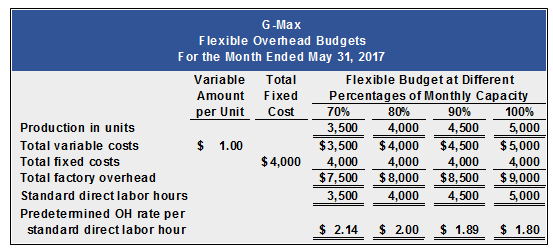 [Speaker Notes: Here we see flexible budgets for overhead prepared at several levels of activity.  The activity levels are expressed as a percentage of capacity.  Notice that the variable overhead rate is $1.00 per unit for all levels of activity.  Multiplying the $1.00 variable overhead rate times the number of units at each production level results in the flexible budget for variable overhead.  For example, when G-Max is operating at 70% of capacity or the 3,500 unit level of activity, the variable overhead budget is $3,500, computed by multiplying $1.00 per unit times 3,500 units. The fixed portion of the overhead budget is unchanged at $4,000 for all levels of activity.  Including the fixed overhead in the computation of the predetermined overhead rate results in a declining unit cost for overhead, from $2.14 per hour at the 3,500 unit level of activity to $1.80 per hour at the 100% of capacity activity level or 5,000 units.

Because the predetermined overhead rate is different at each level of activity, G-Max must select an activity level for its predetermined overhead rate.  In this case, G-Max selected 4,000 units.  At 4,000 units of activity, the predetermined overhead rate is $2.00 per hour, made up of $1.00 per hour variable overhead rate, and $1.00 per hour fixed overhead rate.  Choosing any other level of activity would have resulted in the same variable overhead rate, but a different fixed overhead rate. 

We now have the fixed and variable overhead rates for G-Max.  Next, we can use these overhead rates in a standard cost system to calculate overhead variances.]
Flexible Overhead Budgets (2 of 2)
Learning Objective P3: Compute overhead spending and efficiency variances.
G-Max predicted an 80 percent activity level.
This standard overhead rate will be used in computing overhead cost variances.
Standard overhead rate is: $8,000 ÷ 4,000 DL hours = $2.00 per DL hour
Computing Overhead Cost Variances
Learning Objective P3: Compute overhead spending and efficiency variances.
The difference between the total overhead cost applied to products and the total overhead cost actually incurred is called an overhead cost variance. It’s defined as:
Overhead cost variance (OCV) = Actual overhead incurred (AOI) – Standard overhead applied (SOA)
[Speaker Notes: Applying Standard Overhead Cost:
Standard overhead applied =   Actual       x  Standard amount of    x  Standard overhead rate
                                                   production       allocation base               (at predicted activity level)   
 
The standard overhead applied is based on the standard amount of the allocation base that should have been used, based on the actual production.  This standard activity amount is then multiplied by the predetermined standard overhead rate (at the predicted activity level).  For G-Max, standard overhead applied is computed as:
Standard overhead applied =   3,500 units x 1 Direct labor hour per unit x $2.00 per DLH = $7,000
 
G-Max produced 3,500 units during the month, which should have used 3,500 direct labor hours.  At G-Max’s predicted capacity level of 80%, the standard overhead rate was $2.00 per direct labor hour.  So, the standard overhead applied is $7,000 as computed above.

Actual overhead incurred might differ from the standard overhead applied for the period, and management again will use variance analysis.  The difference between the standard amount of overhead cost applied and the total actual overhead incurred is the overhead cost variance (total overhead variance), shown on this slide.]
Total Overhead Cost Variance (1 of 2)
Learning Objective P3: Compute overhead spending and efficiency variances.
Ex: During May, G-Max produced 3,500 club heads working 3,400 hours.  G-Max budgeted for 4,000 units (80%).Actual variable overhead was $3,650 and actual fixed overhead was $4,000.
[Speaker Notes: When standard costs are used, the cost accounting system applies overhead to the good units produced using the predetermined standard overhead rate. At period-end, the difference between the total overhead cost applied to products and the total overhead cost actually incurred is called an overhead cost variance (total overhead variance).

The standard overhead applied is based on the standard number of hours that should have been used, based on the actual production, and the predetermined overhead rate. 

To illustrate, G-Max’s actual overhead cost incurred in the month (found in other cost reports) is $7,650.  Using the formula in Exhibit 23.14, G-Max’s total overhead variance is $650, computed as: Actual total overhead (given) of $7,650 minus Standard overhead applied (3,500 DLH x $2.00 per DLH) of $7,000 = Total overhead variance (unfavorable) of $650.


To help identify factors causing the overhead cost variance, managers analyze this variance separately for controllable and volume variances. The results provide information useful for taking strategic actions to improve company performance.]
Total Overhead Cost Variance (2 of 2)
Learning Objective P3: Compute overhead spending and efficiency variances.
Overhead cost variance (OCV) = Actual overhead incurred (AOI) − Standard overhead applied (SOA)
(OCV) = $3,650 + $4,000 − 3,500 DLH × $2.00 per DLH
(OCV) = $7,650 − $7,000
(OCV) = (unfavorable) $650
To help identify factors causing the overhead cost variance, let’s analyze this variance separately for controllable and volume variances.
Controllable and Volume Variances
Learning Objective P3: Compute overhead spending and efficiency variances.
Overhead cost variance (OCV) = Actual overhead incurred (AOI) − Standard overhead applied (SOA)
Exhibit 21.15
Total Overhead Variance: Actual total overhead incurred − Standard total overhead applied
Overhead Controllable Variance: Actual total overhead incurred – Budgeted total overhead.
Overhead Volume Variance: Budgeted fixed overhead – Applied fixed Overhead
[Speaker Notes: To help identify factors causing the overhead cost variance, managers analyze this variance separately for overhead volume and overhead controllable variances.  

A volume variance occurs when the company operates at a different capacity level than was predicted.]
Controllable and Volume Variances for G-Max
Learning Objective P3: Compute overhead spending and efficiency variances.
Overhead Controllable Variance
Overhead Volume Variance
[Speaker Notes: G-Max predicted it would manufacture 4,000 units, but it only manufactured 3,500 units.  Whenever a company operates at a capacity level different from what it expected, a volume variance will exist.  The volume variance is usually considered outside the control of the production manager, as it depends mainly on customer demand for the company’s products.  

The volume variance is based solely on fixed overhead.  Recall that G-Max’s standard fixed overhead rate at the predicted capacity level of 4,000 units was $1 per direct labor hour.  The volume variance is computed as:  
Budgeted fixed overhead (at predicted capacity) $4,000 – Applied fixed overhead (3,500 DLH x $1.00 per DLH) $3,500 = Volume variance (unfavorable) $500.

The volume variance is unfavorable, since G-Max made fewer units than it expected.  With a total overhead variance of $650 (unfavorable) and a volume variance of $500 (unfavorable), the controllable overhead variance can be computed as:
Controllable variance = Total overhead variance – Overhead volume variance
                                      =  $650 - $500 = $150 (unfavorable)
More formally, the controllable variance is the difference between the actual overhead costs incurred and the budgeted overhead costs for the standard hours that should have been used for the actual production.  The controllable variance is the portion of the total overhead variance that is considered to be under management’s control.  Since G-Max only produced 3,500 units during the month, we need to compare the actual overhead costs to make 3,500 units to the budgeted cost to make 3,500 units.  The budgeted total overhead cost to make 3,500 units is computed as:
Budgeted Total Overhead Cost
  Budgeted variable overhead cost (3,500 units x 1 DLH per unit x $1 VOH rate per DLH)……$3,500
  Budgeted fixed overhead cost…………………………………………………………………………………………….… 4,000
  Budgeted total overhead cost…………………………………………………………………………………………..… $7,500

Overhead Controllable variance is then computed as:
Actual total overhead (given) ………………………………………. $7,650
Budgeted total overhead (from above) ………………………..   7,500
Controllable variance (unfavorable) ……………………………….$  150

Review what you have learned in the following NEED-TO-KNOW Slides.]
NEED-TO-KNOW 21-4 (1 of 4)
Learning Objective P3: Compute overhead spending and efficiency variances.
A manufacturing company uses standard costs and reports the information below for January. The company uses machine hours to allocate overhead, and the standard is two machine hours per finished unit.
[Speaker Notes: A manufacturing company uses standard costs and reports the information below for January. 

The company uses machine hours to allocate overhead, and the standard is two machine hours per finished unit.

Compute the total overhead cost variance, overhead controllable variance, and overhead volume variance for January. Indicate whether each variance is favorable or unfavorable.

The difference between total actual overhead and the amount of overhead in the flexible budget is the controllable variance.  

The difference between the flexible budget and the total amount of overhead applied is the overhead volume variance.

The actual overhead incurred is $15,800. The flexible budget is the amount that would have been budgeted had they known that they were going to produce 1,800 units rather than the 1,500 units predicted.

The flexible budget includes both variable and fixed overhead.

Variable overhead is equal to 3,600 standard machine hours (2 machine hours per unit for each of the 1,800 units produced) multiplied by the variable overhead rate of $2.50 per machine hour; a total of $9,000 of variable overhead.

Fixed overhead is constant, regardless of the amount of production. Fixed overhead in the flexible budget is $6,000. The total flexible budget for 1,800 units is $15,000.

The difference between the flexible budget, $15,000, and the actual costs, $15,800, is an $800 unfavorable controllable variance.

Overhead is applied based on the 3,600 machine hours at the total overhead rate of $4.50 per machine hour (the fixed overhead rate of $2.00 per hour plus the variable rate of $2.50 per hour). Work in process is charged for the total standard cost: 3,600 machine hours multiplied by $4.50 per machine hour, $16,200.

The difference between the flexible budget, $15,000, and the standard cost, $16,200, is a $1,200 favorable overhead volume variance.

Whenever the actual activity level exceeds the predicted activity level, the volume variance is favorable.

The total overhead variance is a $400 favorable variance, as total actual costs are $400 less than the total standard cost.]
NEED-TO-KNOW 21-4 (2 of 4)
Learning Objective P3: Compute overhead spending and efficiency variances.
Compute the total overhead cost variance, overhead controllable variance, and overhead volume variance for January. Indicate whether each variance is favorable or unfavorable.
NEED-TO-KNOW 21-4 (3 of 4)
Learning Objective P3: Compute overhead spending and efficiency variances.
NEED-TO-KNOW 21-4 (4 of 4)
Learning Objective P3: Compute overhead spending and efficiency variances.
Variable Overhead (1,800 units × 2 MHs per unit = 3,600 standard MHs. × VOH rate $2.50 per MH)
Overhead applied = 3,600 MHs × $4.50 per MH (FOH $2.00 + VOH $2.50)
Learning Objective A1: Analyze changes in sales from expected amounts.
Sales Variances
Learning Objective A1: Analyze changes in sales from expected amounts,
A similar analysis can be applied to sales variances.  We will use two additional G-Max products,Excel golf balls and Big Bert drivers, to illustrate.
Consider the following sales data from G-Max:
[Speaker Notes: We can apply variance concepts to sales as well as costs.  To illustrate, we will consider budget and actual sales data from G-Max for two additional products, Excel golf balls and Big Bert drivers.  The sales price variance measures the impact of the actual sales price differing from the expected price.  The sales volume variance measures the impact of operating at a different capacity level than predicted by the fixed budget.]
Exhibit 21.18 Computing Sales Variances for G-Max (1 of 2)
Learning Objective A1: Analyze changes in sales from expected amounts,
[Speaker Notes: First, look at the top part of this screen dealing with Excel golf balls.  G-Max actually sold 1,100 golf balls at $10.50 each for a total revenue of $11,550.  If 1,100 golf balls had been sold at the budgeted price of $10.00, revenue would have been only $11,000.  The difference between $11,550 and $11,000 is the $550 favorable sales price variance for golf balls.  

G-Max actually sold 1,100 golf balls, 100 more than the budgeted amount of 1,000.  Selling 100 more golf balls than originally budgeted resulted in the $1,000 favorable sales volume variance for golf balls. 

Next, look at the lower part of the screen that deals with Big Bert drivers.  G-Max actually sold 140 drivers at $190 each for a total revenue of $26,600.  If the 140 drivers had been sold at the budgeted price of $200 each, revenue would have been $28,000.  The difference between $26,600 and $28,000 is the $1,400 unfavorable sales price variance for drivers.  

G-Max actually sold 140 drivers, 10 less than the budgeted amount of 150.  Selling 10 less drivers than originally budgeted resulted in the $2,000 unfavorable sales volume variance for drivers.]
Exhibit 21.18 Computing Sales Variances for G-Max (2 of 2)
Learning Objective A1: Analyze changes in sales from expected amounts,
*As = actual units; AP= actual sales price; BP = Budgeted sales price: BS = budgeted sales units (fixed budget).
Learning Objective P4 (Appendix): Expanded overhead variances and standard cost accounting system.
Appendix 23A: Expanded Overhead Variances and Standard Cost Accounting System
Learning Objective P4: Expanded overhead variances and standard cost accounting system.
Exhibit 21A.1
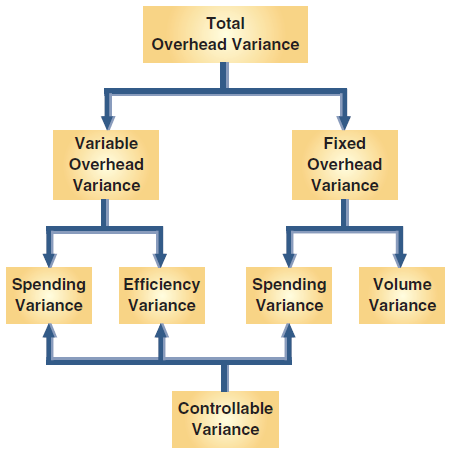 [Speaker Notes: Appendix 21A:  Expanded Overhead Variances and Standard Cost Accounting System

Similar to analysis of direct materials and direct labor, both the variable and fixed overhead variances can be separately analyzed. A spending variance occurs when management pays an amount different than the standard price to acquire an item. For instance, the actual wage rate paid to indirect labor might be higher than the standard rate. Similarly, actual supervisory salaries might be different than expected. Spending variances such as these cause management to investigate the reasons that the amount paid differs from the standard. Both variable and fixed overhead costs can yield their own spending variances. Analyzing variable overhead includes computing an efficiency variance, which occurs when standard direct labor hours (the allocation base) expected for actual production differ from the actual direct labor hours used. This efficiency variance reflects on the cost effectiveness in using the overhead allocation base (such as direct labor).]
Variable Overhead Variances for G-Max (1 of 5)
Learning Objective P4: Expanded overhead variances and standard cost accounting system.
Variable Overhead Variance
Let’s split the $150 unfavorable variance into spending and efficiency variances. . .
[Speaker Notes: When we compare actual hours times actual variable overhead rate to actual hours times the standard variable overhead rate, we get the spending variance for variable overhead.  When we compare actual hours times the standard variable overhead rate to standard hours at the standard variable overhead rate, we get the efficiency variance for variable overhead.]
Variable Overhead Variances for G-Max (2 of 5)
Learning Objective P4: Expanded overhead variances and standard cost accounting system.
Spending Variance
Actual Variable Overhead Incurred
AH × AVR
Flexible Budget for Variable Overhead at Actual Hours
AH × SVR
Efficiency Variance
Flexible Budget for Variable Overhead at Actual Hours
AH × SVR
Applied Variable Overhead at Standard Hours
SH × SVR
Variable Overhead Variances for G-Max (3 of 5)
Learning Objective P4: Expanded overhead variances and standard cost accounting system.
AH = Actual Hours of ActivityAVR = Actual Variable Overhead RateSVR = Standard Variable Overhead RateSH = Standard Hours Allowed
Variable Overhead Variances for G-Max (4 of 5)
Learning Objective P4: Expanded overhead variances and standard cost accounting system.
Recall the G-Max information for May:
During May, G-Max produced 3,500 club heads working 3,400 hours. G-Max budgeted for 4,000 units (80%).
Actual variable overhead was $3,650 andactual fixed overhead was $4,000.
Compute the variable overhead spending and efficiency variances
[Speaker Notes: Let’s continue with our G-Max example.  Production volume and hours worked are the same as we used for the material and labor analysis.  Recall that in our flexible budget information for G-Max, 4,000 units, 80 percent of capacity, was selected as the activity level used to compute the predetermined overhead rate.]
Variable Overhead Variances for G-Max (5 of 5)
Learning Objective P4: Expanded overhead variances and standard cost accounting system.
[Speaker Notes: Actual spending for variable overhead was $3,650.  Since the standard variable overhead rate was $1.00 per hour, G-Max should have spent $3,400 for the 3,400 hours worked.  The difference between $3,650 and $3,400 is the $250 unfavorable spending variance.  G-Max actually worked $3,400; 100 hours less than the standard of 3,500 hours.  Working 100 hours less than allowed by the standard for direct labor time resulted in the $100 favorable efficiency variance.]
Fixed Overhead Variances for G-Max (1 of 5)
Learning Objective P4: Expanded overhead variances and standard cost accounting system.
Fixed Overhead Variance
[Speaker Notes: The spending variance for fixed overhead is determined by comparing the fixed overhead actually incurred to the budgeted fixed overhead.  The volume variance for fixed overhead is determined by comparing the budgeted fixed overhead to the fixed overhead applied.  The applied fixed overhead is the product of the fixed overhead rate times standard hours.]
Fixed Overhead Variances for G-Max (2 of 5)
Learning Objective P4: Expanded overhead variances and standard cost accounting system.
Spending Variance
Actual Fixed Overhead (Given)
AH × AVR
Budgeted Fixed Overhead (Flexible Budget)
AH × SVR
Volume Variance
Budgeted Fixed Overhead (Flexible Budget)
AH × SVR
Applied Variable Overhead at Standard Hours
SH × SVR
Fixed Overhead Variances for G-Max (3 of 5)
Learning Objective P4: Expanded overhead variances and standard cost accounting system.
SFR = Standard Fixed Overhead Rate
SH = Standard Hours Allowed
Let’s split the $500 unfavorable variance into spending and volume variances. . .
Fixed Overhead Variances for G-Max (4 of 5)
Learning Objective P4: Expanded overhead variances and standard cost accounting system.
Recall the G-Max information for May:
During May, G-Max produced 3,500 club heads working 3,400 hours.  G-Max budgeted for 4,000 units (80%). Actual variable overhead was $3,650 and actual fixed overhead was $4,000.
Compute the fixed overhead spending and volume variances.
[Speaker Notes: Let’s continue with our G-Max example.  Production volume and hours worked are the same as we used for the material and labor analysis.  Recall that in our flexible budget information for G-Max, 4,000 units, 80 percent of capacity, was selected as the activity level used to compute the predetermined overhead rate.]
Fixed Overhead Variances for G-Max (5 of 5)
Learning Objective P4: Expanded overhead variances and standard cost accounting system.
Fixed Overhead Cost Variances
Learning Objective P4: Expanded overhead variances and standard cost accounting system.
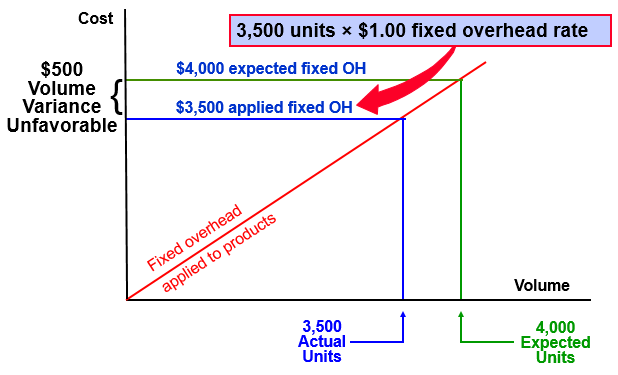 [Speaker Notes: Take a few minutes and pay particular attention to this graph of fixed overhead relationships where we have plotted fixed overhead costs on the vertical axis and volume on the horizontal axis.  The fixed overhead applied line begins at the origin.  

At a volume of 3,500 units, we have applied $3,500 of fixed overhead costs.  Since the original fixed overhead budget was $4,000 at a volume of 4,000,  the unfavorable volume variance is $500 as shown on the vertical axis.]
Variable and Fixed Overhead Variances (1 of 2)
Learning Objective P4: Expanded overhead variances and standard cost accounting system.
Variable Overhead
Spending Variance
Results from paying more or less than expected for overhead items and from excessive usage of overhead items.
Efficiency Variance
A function of the selected cost driver. It does not reflect overhead control.
[Speaker Notes: The variable overhead spending variance results from paying more or less than expected for variable overhead items, or from the excessive use of those variable overhead items.  The variable overhead efficiency variance is controlled through proper management of the overhead cost driver activity level, direct labor hours for G-Max.

The fixed overhead spending variance results from paying more or less than expected for fixed overhead items.  The fixed overhead volume variance results from operating at an activity level different from the activity level used to compute the predetermined overhead rate.]
Variable and Fixed Overhead Variances (2 of 2)
Learning Objective P4: Expanded overhead variances and standard cost accounting system.
Fixed Overhead
Spending Variance
Results from paying more or less than expected for fixed overhead items.
Volume Variance
Results from the inability to operate at the activity level planned for the period.It has no significance for cost control.
Learning Objective P5 (Appendix): Prepare journal entries for standard costs and account for price and quantity variances.
Standard Cost Accounting System (1 of 5)
Learning Objective P5: Prepare journal entries for standard costs and account for price and quantity variances.
Standard cost systems also record costs and variances in accounts. The entries in the next few slides briefly illustrate the important aspects of this process for G-Max’s standard costs and variances for May.
[Speaker Notes: In addition to the use of standard costs in management reports, most standard cost systems also record these costs and variances in accounts. This practice simplifies recordkeeping and helps in preparing reports. The entries in this section briefly illustrate the important aspects of this process for G-Max’s standard costs and variances for May. 

The first of these entries records standard materials cost incurred in May in the Work in Process Inventory account. This part of the entry is similar to the usual accounting entry, but the amount of the debit equals the standard cost ($35,000) instead of the actual cost ($37,800).  The actual cost is recorded with a credit to Raw Materials Inventory. The difference between standard and actual direct materials costs is recorded with debits to two separate materials variance accounts. Both the materials price and quantity variances are recorded as debits because they reflect additional costs higher than the standard cost (if actual costs are less than the standard, they are recorded as credits). This treatment (debit) reflects their unfavorable effect because they represent higher costs and lower income.]
Standard Cost Accounting System (2 of 5)
Learning Objective P5: Prepare journal entries for standard costs and account for price and quantity variances.
Recording G-Max material costs for May
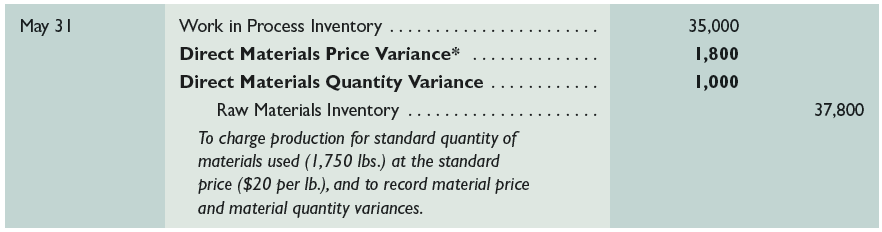 *Many companies record the materials price variance when materials are purchased.For simplicity, we record both the materials price and quantity variances when materials are issued to production.
Standard Cost Accounting System (3 of 5)
Learning Objective P5: Prepare journal entries for standard costs and account for price and quantity variances.
Recording G-Max labor costs for May
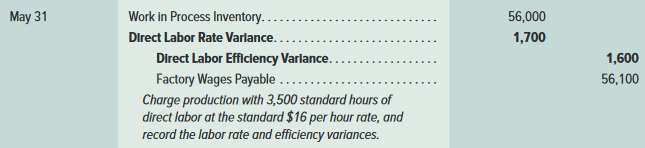 The difference between standard and actual labor costs is explained by two variances. The direct labor rate variance is unfavorable and is debited to that account. The direct labor efficiency variance is favorable and that account is credited.
[Speaker Notes: The second entry debits Work in Process Inventory for the standard labor cost of the goods manufactured during May ($56,000). Actual labor cost ($56,100) is recorded with a credit to the Factory Payroll account. The difference between standard and actual labor costs is explained by two variances. The direct labor rate variance is unfavorable and is debited to that account. The direct labor efficiency variance is favorable and that account is credited. The direct labor efficiency variance is favorable because it represents a lower cost and a higher net income.]
Standard Cost Accounting System (4 of 5)
Learning Objective P5: Prepare journal entries for standard costs and account for price and quantity variances.
Recording G-Max overhead costs for May
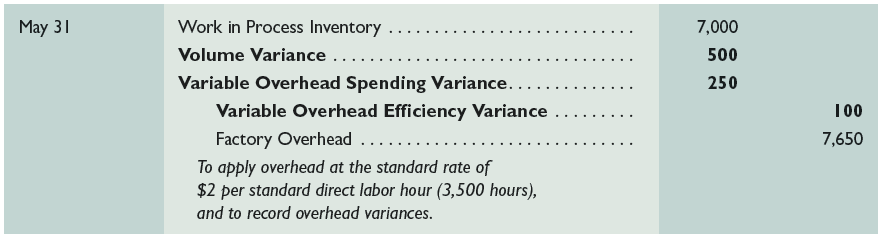 [Speaker Notes: To assign the standard predetermined overhead to the cost of goods manufactured, we debit the $7,000 predetermined amount to the Goods in Process Inventory account. Actual overhead costs of $7,650 were debited to Factory Overhead when incurred during the period (entries not shown here). When Factory Overhead is applied to Goods in Process Inventory, the actual amount is credited to the Factory Overhead account. To account for the difference between actual and standard overhead costs, the entry includes a $500 debit to the Volume Variance, a $250 debit to the Variable Overhead Spending Variance, and a $100 credit to the Variable Overhead Efficiency Variance.  Recall that the fixed overhead spending variance for May was zero.

The balances of the different variance accounts accumulate until the end of the accounting period. As a result, the unfavorable variances of some months can offset the favorable variances of other months. The ending variance account balances, which reflect results of the period’s various transactions and events, are closed at period-end. If the amounts are immaterial, they are added to or subtracted from the balance of the Cost of Goods Sold account. This process is similar to that shown in the job order costing chapter for eliminating an underapplied or overapplied balance in the Factory Overhead account. (Note: These variance balances, which represent differences between actual and standard costs, must be added to or subtracted from the materials, labor, and overhead costs recorded. In this way, the recorded costs equal the actual costs incurred in the period; a company must use actual costs in external financial statements prepared in accordance with generally accepted accounting principles.) 

Review what you have learned in the following NEED-TO-KNOW Slides.]
Standard Cost Accounting System (5 of 5)
Learning Objective P5: Prepare journal entries for standard costs and account for price and quantity variances.
When Factory Overhead is applied to Goods in Process Inventory, the actual amount is credited to the Factory Overhead account. To account for the difference between actual and standard overhead costs, the entry includes a $500 debit to the Volume Variance, a $250 debit to the Variable Overhead Spending Variance, and a $100 credit to the Variable Overhead Efficiency Variance.
NEED-TO-KNOW 21-6 (1 of 2)
Learning Objective P5: Prepare journal entries for standard costs and account for price and quantity variances.
A company uses a standard cost accounting system. Prepare the journal entry to record these direct materials variances:
[Speaker Notes: A company uses a standard cost accounting system.

Prepare the journal entry to record these direct materials variances.

The journal entry to record the usage of direct materials is a debit to Work in Process Inventory and a credit to Raw Materials.

Raw Materials Inventory is credited for the actual materials used $73,200.

The direct materials quantity variance is favorable.  Favorable variances reduce costs and increase equity and therefore have a normal credit balance.

The direct materials price variance is unfavorable.

Unfavorable variances increase the costs and decrease equity unfavorable variance is our debits.

The total standard cost of direct materials, the debit to Work in Process Inventory is $75,700.]
NEED-TO-KNOW 21-6 (2 of 2)
Learning Objective P5: Prepare journal entries for standard costs and account for price and quantity variances.
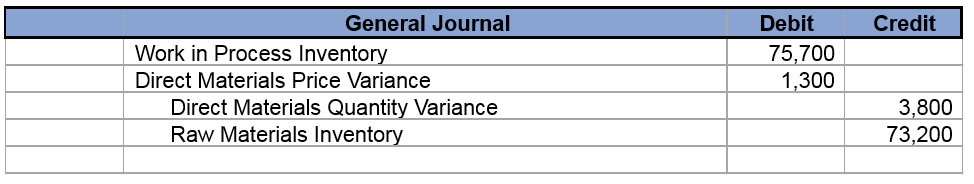 [Speaker Notes: A company uses a standard cost accounting system.

Prepare the journal entry to record these direct materials variances.

The journal entry to record the usage of direct materials is a debit to Work in Process Inventory and a credit to Raw Materials.

Raw Materials Inventory is credited for the actual materials used $73,200.

The direct materials quantity variance is favorable.  Favorable variances reduce costs and increase equity and therefore have a normal credit balance.

The direct materials price variance is unfavorable.

Unfavorable variances increase the costs and decrease equity unfavorable variance is our debits.

The total standard cost of direct materials, the debit to Work in Process Inventory is $75,700.]
End of Presentation